Lab Drawings & Cell Movement
Amoeba sp., Euglena sp., Paramecium sp., & Volvox sp.
Amoeba sp
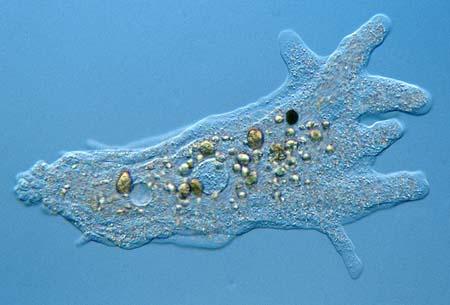 Amoeba Terms
Cell membrane
Contractile vacuole
Cyst
Ectoplasm
Endoplasm
Food vacuole
Nucleus
Pseudopodia
Amoeba sp
Cytoplasmic Streaming
Cytoplasmic Streaming
Eating
Amoeba eating two paramecium
Euglena sp
Euglena Terms
Chloroplast
Contractile vacuole
Eyespot
Flagellum
Nucleus
Nucleolus
Pellicle
Euglena sp
Flagella
Whip-like flagella
Paramecium sp
Paramecium Terms
Cilia 
Contractile vacuole
Cytoplasm
Food vacuole
Nucleus
Pellicle
Paramecium sp
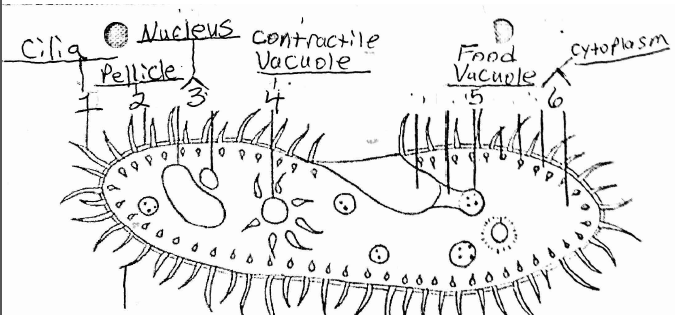 Cilia
Metachromal waves of cilia
Volvox sp
Volvox Terms
Cilia 
Contractile vacuole
Cytoplasm
Food vacuole
Nucleus
Pellicle
Volvox sp
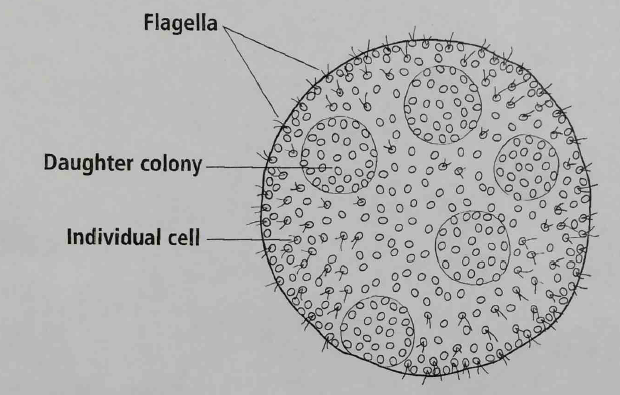 Volvox sp
Flagella  - movement in a colony
Flagella movement in a colony
Questions
Describe to Mary, a peer who was absent,:
how cytoplasmic streaming works?
how flagella moves?
how cilia moves?
how flagella moves in a colony?
How are these harmful?
Monsters inside me - brain amoeba